[TItle]
[Subtitle]
[name of the speaker]
[Insert image here]
[Place and date]
[Organization]
This work is funded by national funds through FCT - Foundation for Science and Technology, I.P., under the project UID/HIS/04311/2013.
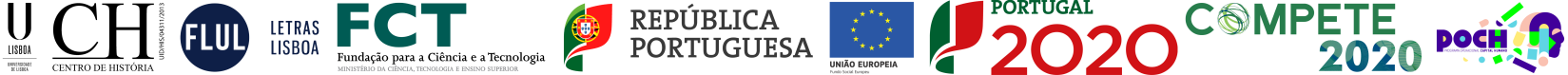